Literary Terms Practice
Write down the term for each definition
The outcome of the situation is different than expected
Irony
The author gives hints about future events
foreshadowing
The reference to another text, famous person, etc.
Allusion
What literary term is seen in this picture?
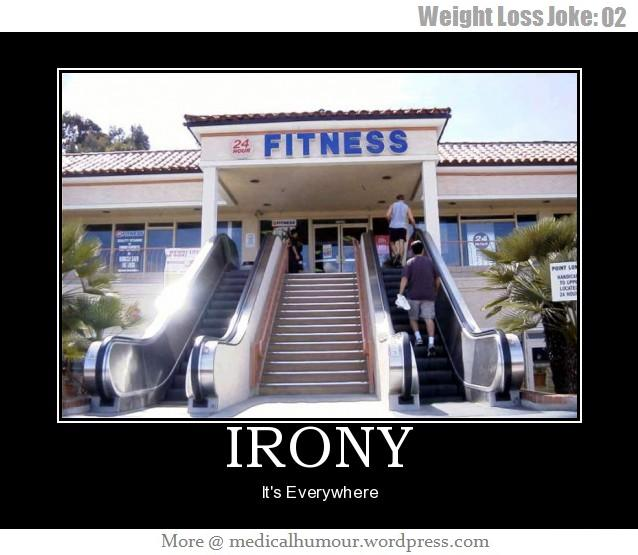 Irony
A person/place/thing that represents something else
Symbol
An exaggeration for emphasis
Hyperbole
One that changes over the course of a story
Dynamic character
Referring to events that happened in the past
Flashback
The time, place, and customs of a story
Setting
The literal (dictionary) meaning of a word
Denotation
The problem in a story
Conflict
What literary term did this picture represent in a book we read this year?
Symbol
The feeling a text creates
Mood
The events of a story
Plot
What literary term is this example?
I have a million things to do.
Hyperbole
What literary term does this quote demonstrate?
“This place is a garden of Eden.”
Allusion to the Bible
Or metaphor
One that has many traits
Round character
The implication associated with a word
Connotation
The turning point of the story
Climax